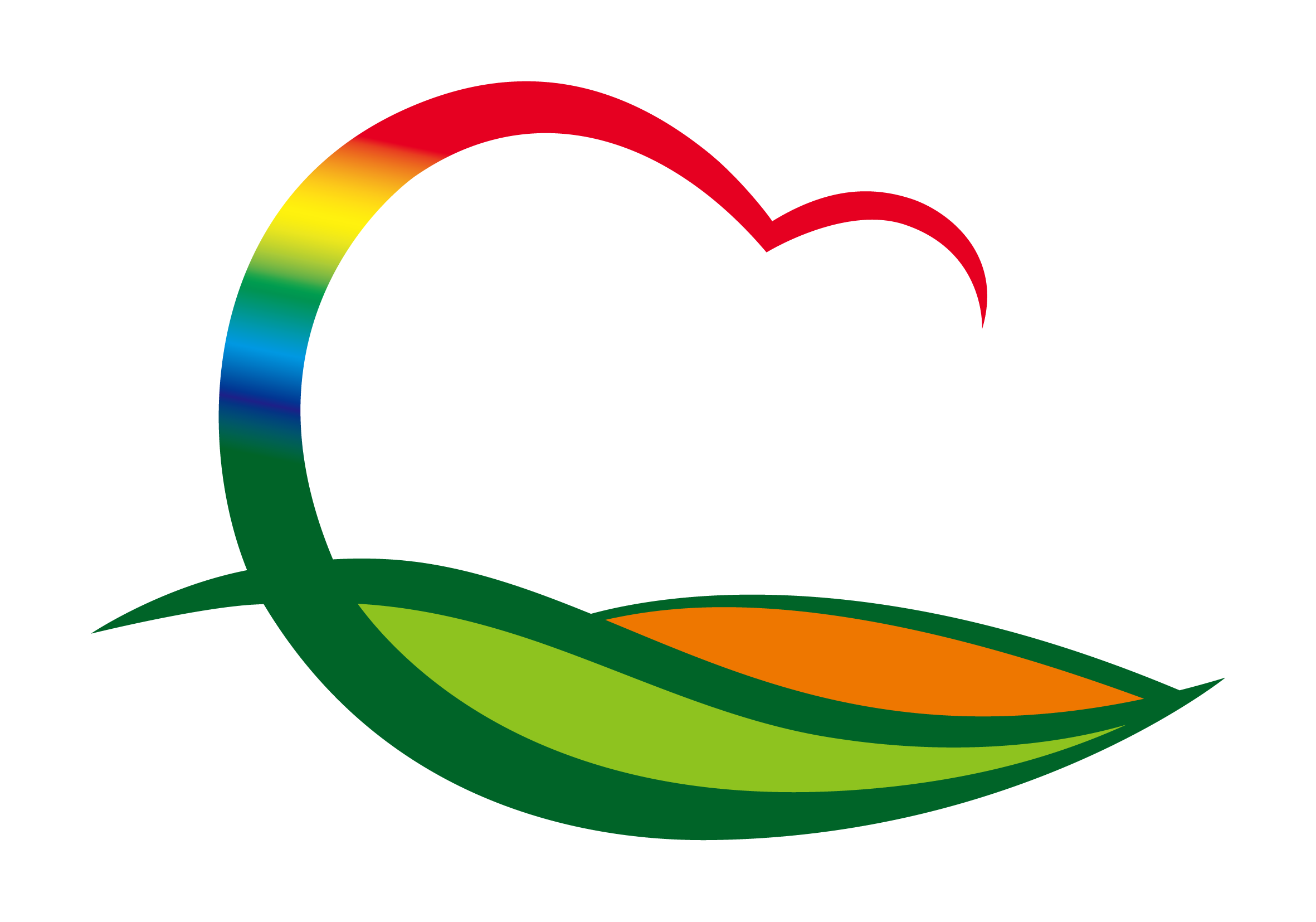 기획감사과
1. 제4기 영동군 SNS 홍보단 팸투어 운영
8. 5.(토) ~ 8. 9.(수) / 레인보우 힐링센터 / 40여명
레인보우 힐링센터 홍보단 체험 및 관내 팸투어
2. 2023년 영동군민감사관 신규 위촉 및 회의 개최
8. 8.(화) 11:00 / 상황실 / 30명
신규 군민감사관 위촉(18명), 군민감사관 제도 안내 및 의견 수렴
     ※ 군수님 하실 일 : 인사말씀 및 위촉장 수여
3. 2023년 행정안전부 지방재정분석 현지실사 참석
8. 8.(화) 13:00 / 충북 연구원 / 예산팀장 외 1명